МАТЕМАТИКА 
4. РАЗРЕД
ПИСМЕНО МНОЖЕЊЕ
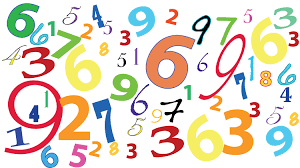 РАЧУНАЊЕ У ТАБЛИЦИ МЈЕСНИХ ВРИЈЕДНОСТИ
143 · 4
5
7
2
· 4
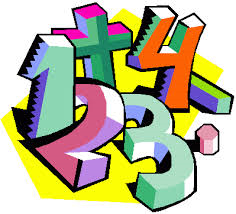 МАТЕМАТИКА 4. РАЗРЕД
1. Писменим поступком израчунај:
274 · 2            165 · 3             107 · 6         236 · 4         358 · 2
548
495
642
716
944
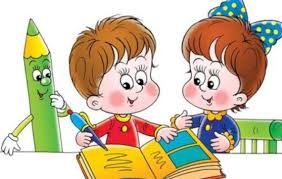 МАТЕМАТИКА 4. РАЗРЕД
2. Који је број 4 пута већи од разлике бројева 283 и 145?
(283 - 145) · 4 =
138 · 4 =
552
283
-  145
   138
138 · 4 
552
Одговор: Број 552 је 4 пута већи од разлике бројева 283 и 145.
МАТЕМАТИКА 4. РАЗРЕД
Задаци из уџбеника на страни 121.
3. У једној школи има 253 ђачка стола. 
    Колико има столица, ако сваком столу припадају двије
    столице?
253 · 2
   506
253 · 2 =
506
Одговор: Ако сваком столу припадају двије столице, онда има 506 столица.
МАТЕМАТИКА 4. РАЗРЕД
4. Производ бројева 109 и 8 умањи за 799.
872
- 799 
    73
(109 · 8) - 799=
872 - 799 =
109 · 8 
872
73
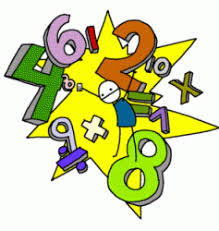 МАТЕМАТИКА 4. РАЗРЕД
ЗАДАЦИ ЗА САМОСТАЛАН РАД:
Урадити 2. 5. и 6. задатак у уџбенику на страни 121.
МАТЕМАТИКА 4. РАЗРЕД